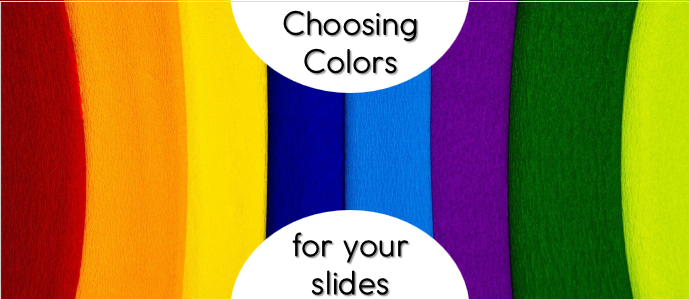 Tint and shades
Warm and cool colors
Primary, secondary, tetairy
Complementary
Split Complmentary
Analogous
Split complementary
Triadic
monochrome